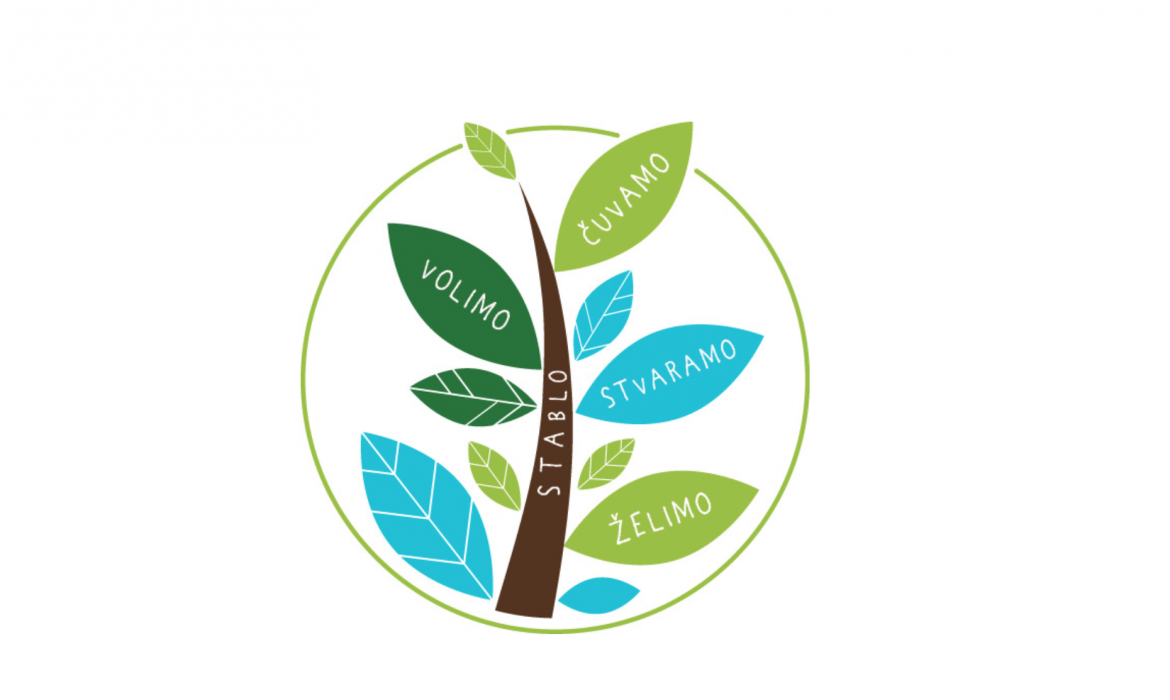 OSNOVNA ŠKOLA LJUDEVITA GAJA NOVA GRADIŠKA
Projekt „Želim stablo”Voditelji  : Helena Kudra i Dinko Šimić
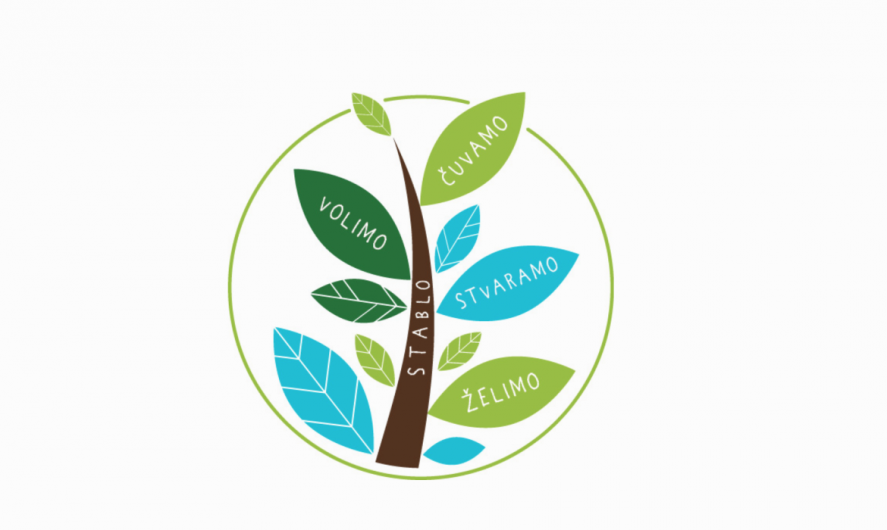 Faze projekta
Sijanja i praćenje
Pikiranje
Izrada gredice
Programiranje micro-bita
Izrada osobnih karti biljaka
Sadnja u vrtu i postavljanje sustava navodnjavanja
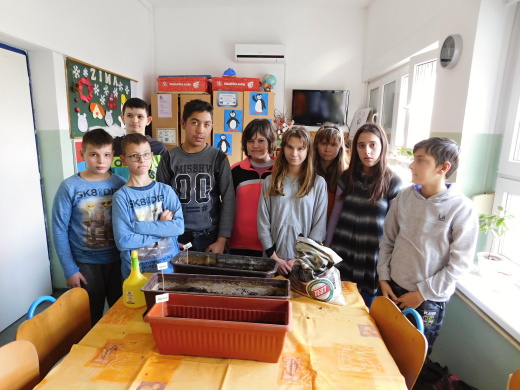 1. faza projekta:SIJANJE
S realizacijom projekta „Želim stablo“ krenuli smo u veljači. Naime, opisom projekta zamišljeno je da će se oformiti „Mirisna gredica“ koju će zalijevati  pumpa za zalijevanje programirana pomoću microbita.
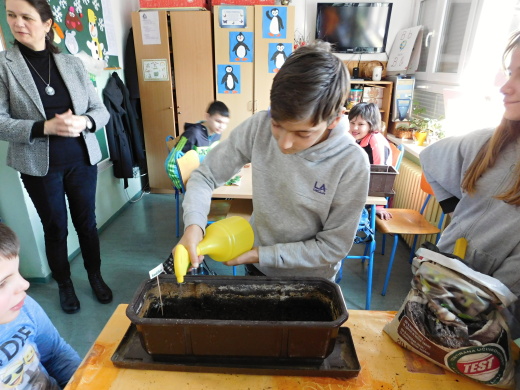 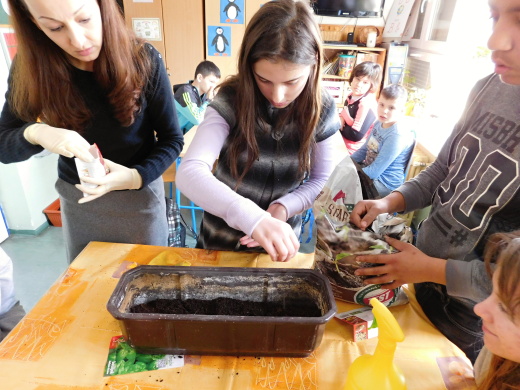 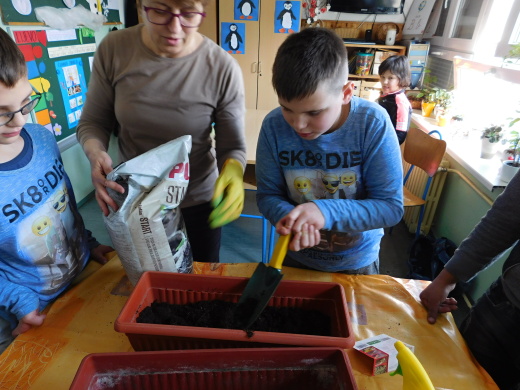 Prvi zadatak- sijanje bilja za gredicu obavili su učenici odjela po posebnom programu 3. i 7. razreda. Učenici su pažljivo rasporedili sjemenje u zemlju, pokrili slojem zemlje i pumpicom za vodu ga zalili.
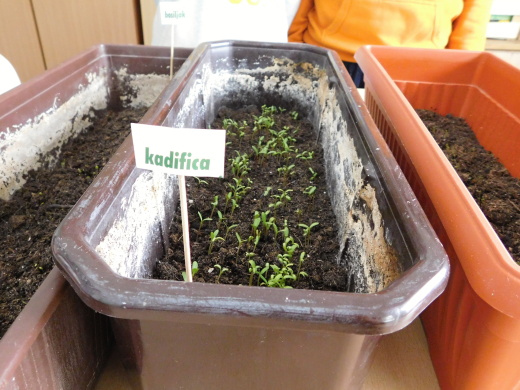 Uslijedilo je praćenje mladih biljaka nakon zalijevanja i izloženosti svjetlu u zaštićenom dijelu škole.
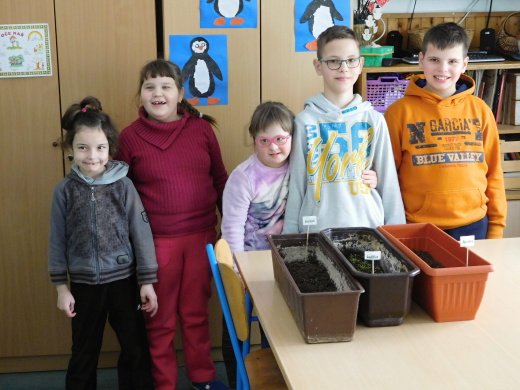 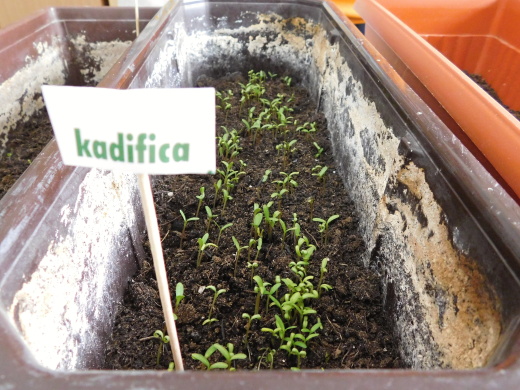 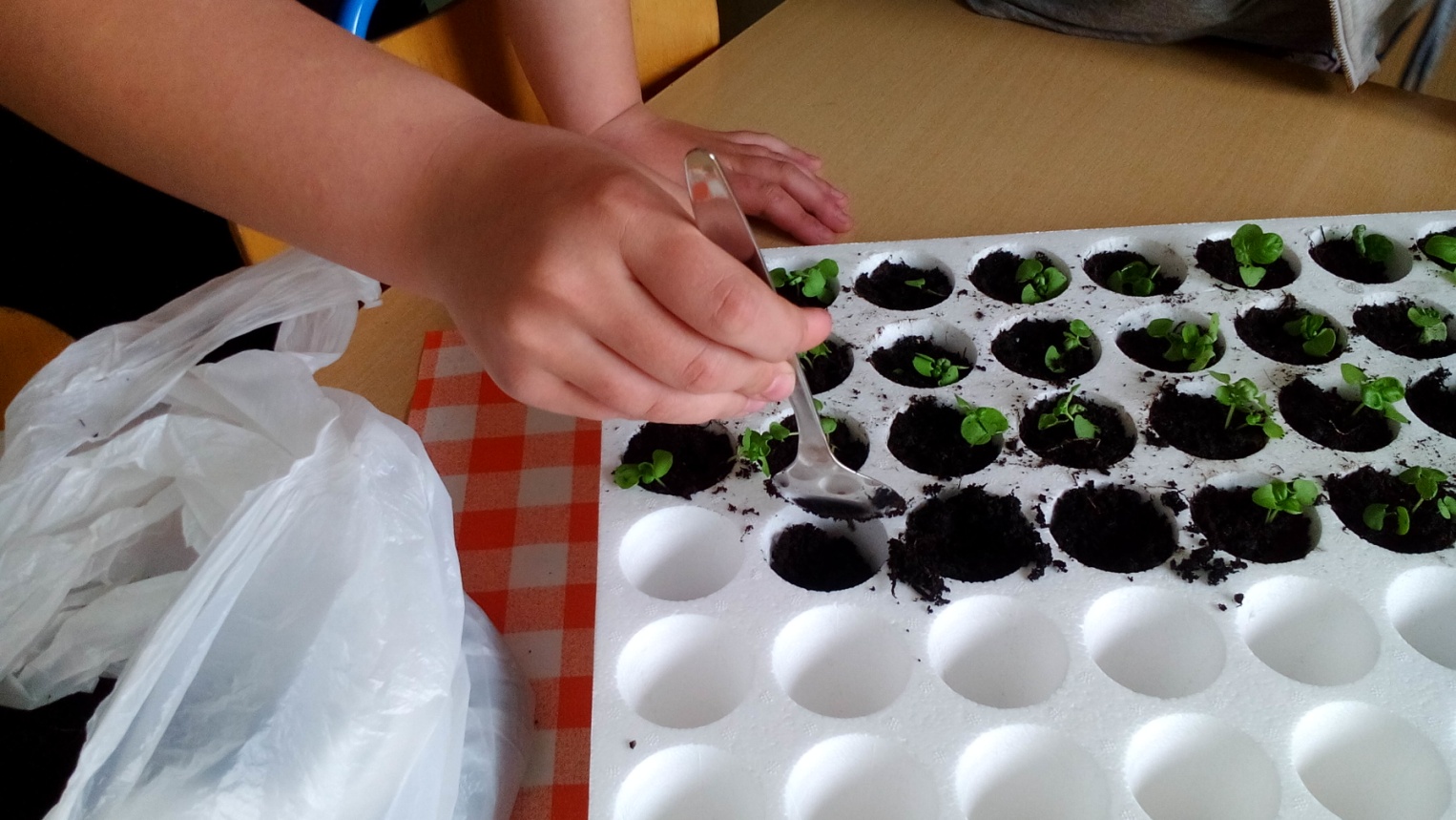 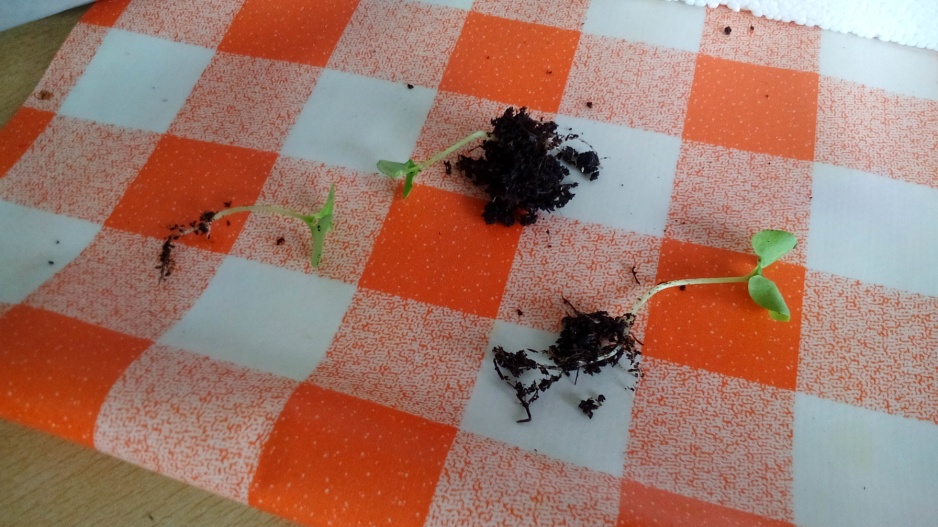 2. faza:PIKIRANJE BILJAKA
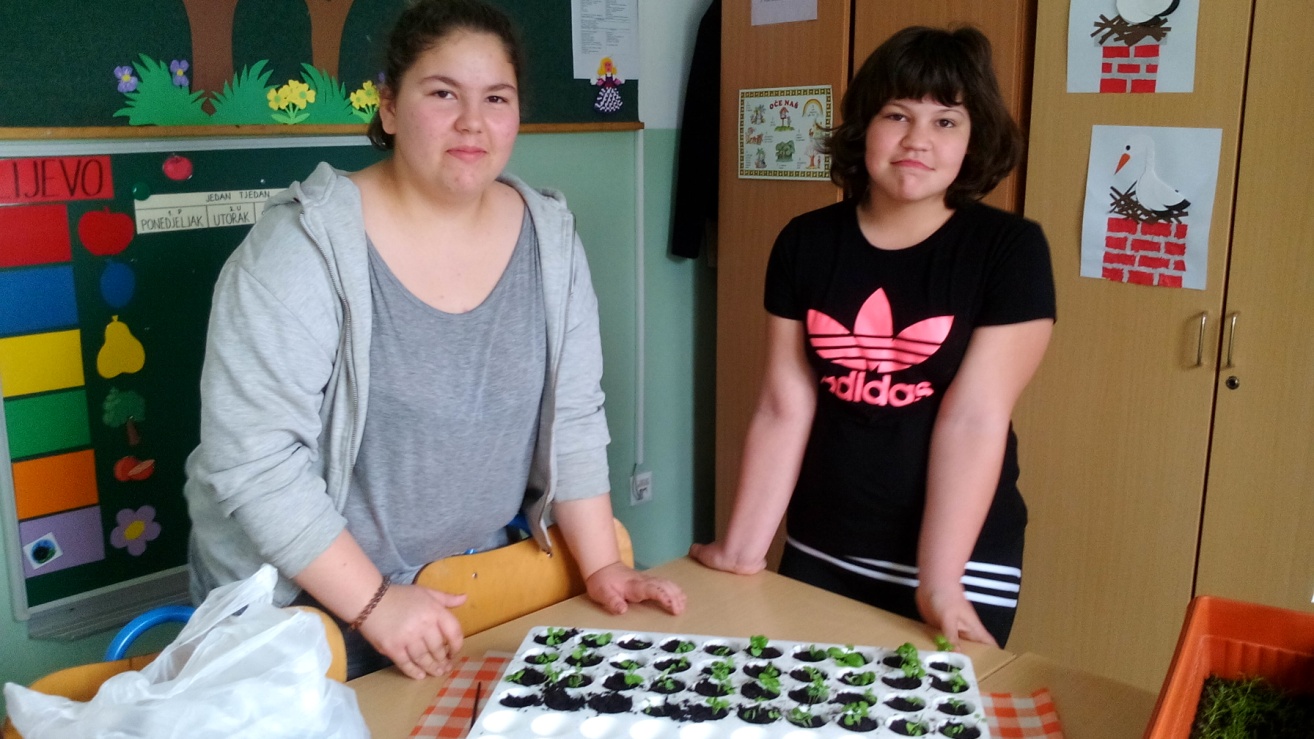 Zajedno sa svojim učiteljicama Ljubom Jakić i Đurđicom Kumić-Cindrić 13. travnja 2018. odabrali su mlade biljke koje su njegovali i pratili i na kraju presadili u poseban cvijetnjak predviđen za tzv. pikiranje biljaka.
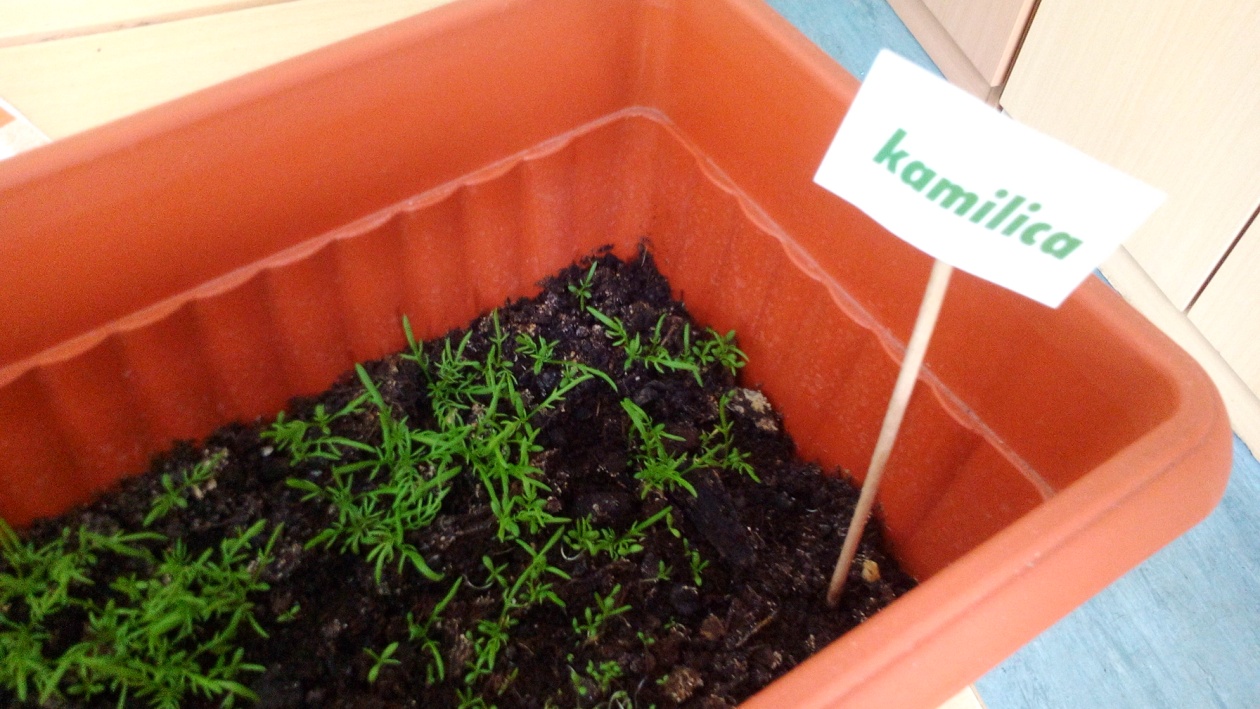 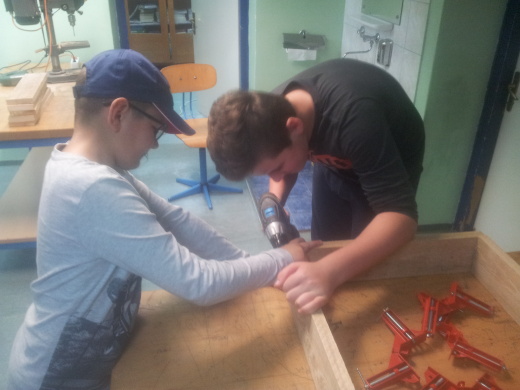 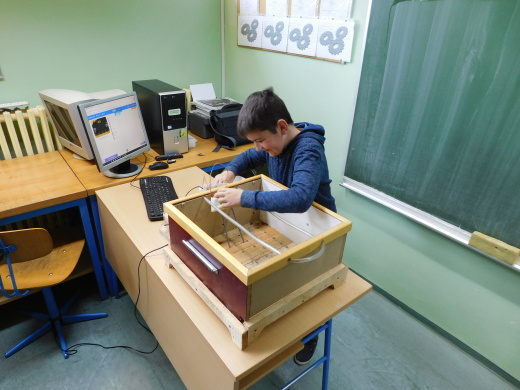 3. faza: Modelari i učitelj T. Kudra izradili su kontrolnu gredicu u koju će biti presađene pikirane biljke. Postavili su sustav zalijevanja, spremnik s vodom i kutiju s mikroelektronikom u kojoj se nalazi microbit.
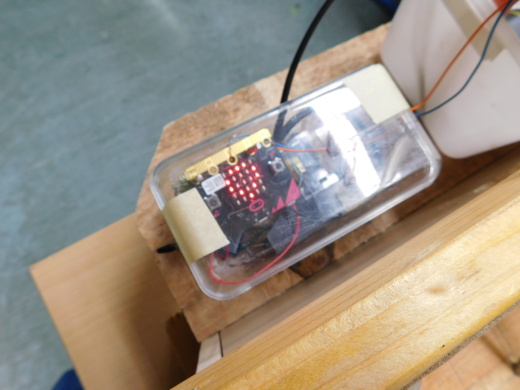 4. faza :

Fizičari i učitelj D. Šimić  ispitali  su otpor mokre i suhe zemlje te prema dobivenim parametrima programirali microbit (microbit svakih 10 sekundi mjeri otpor zemlje i prema potrebi pokreće pumpu za zalijevanje, na zaslonu microbita pojavi se kapljica i broj izvršenih zalijevanja.
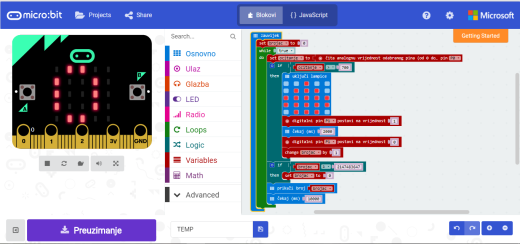 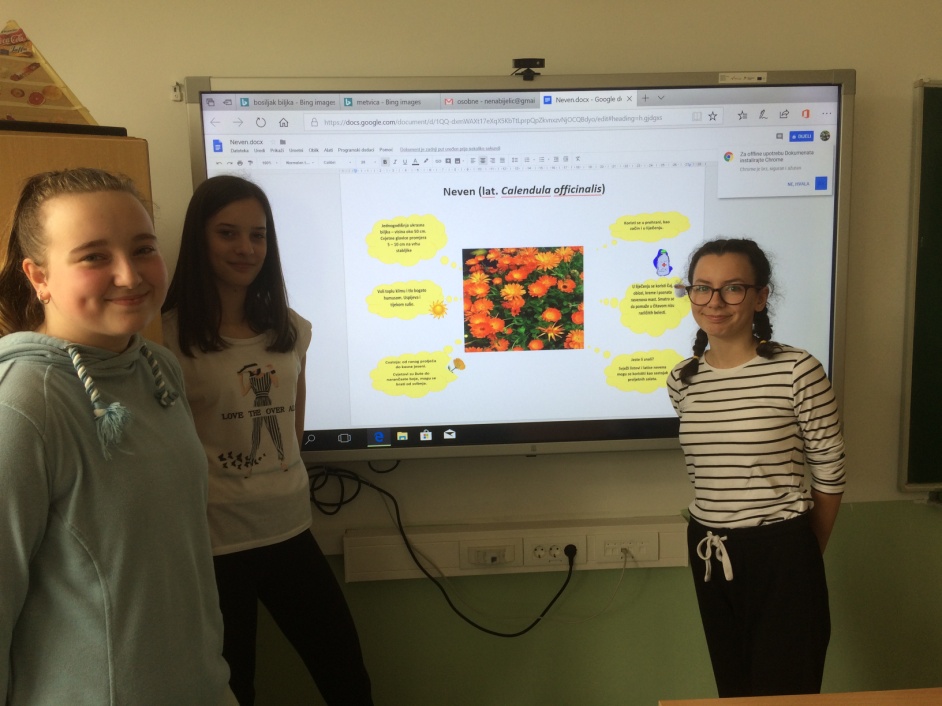 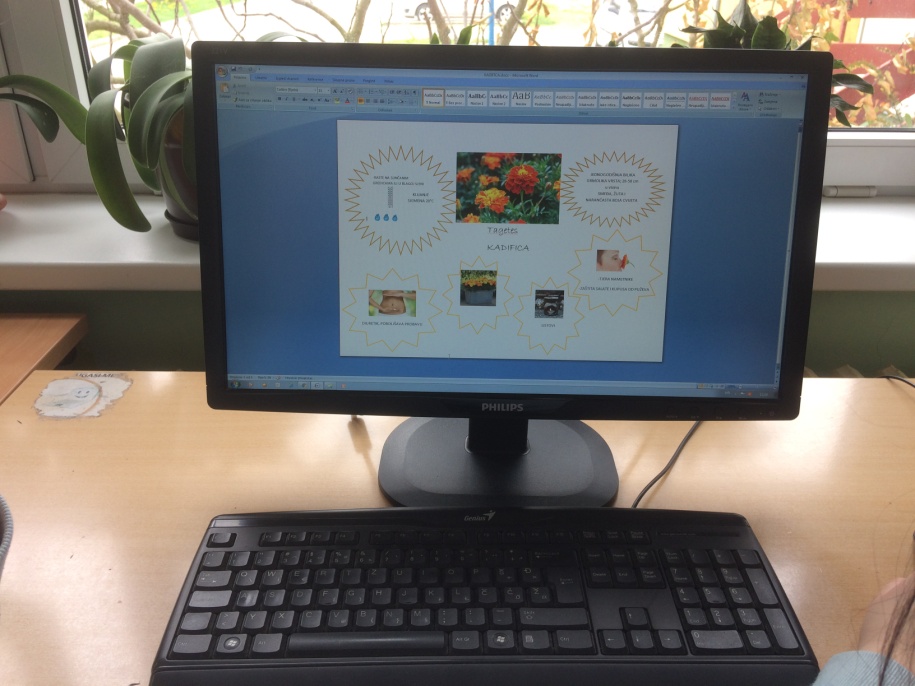 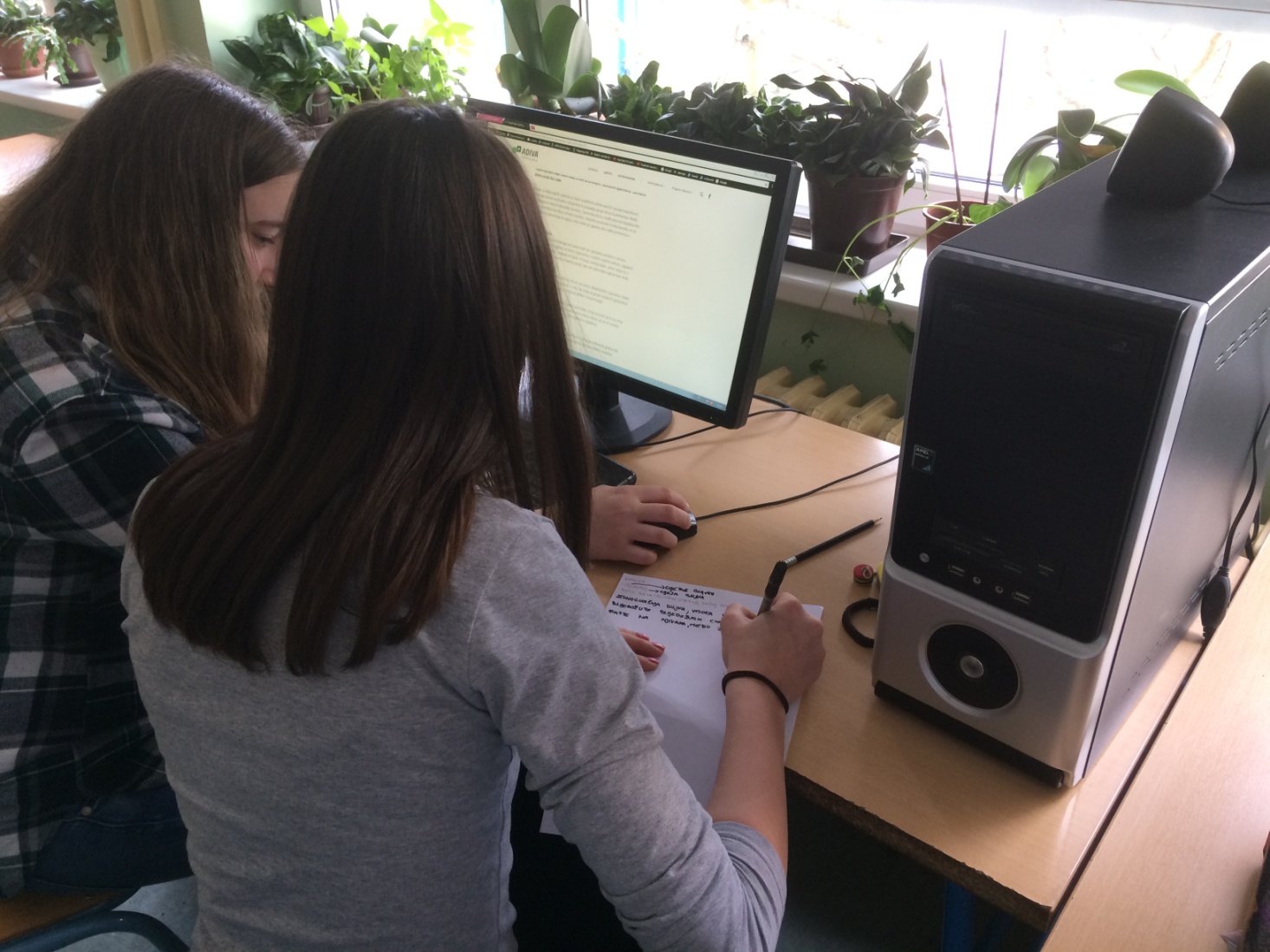 5. faza:Biolozi su istražili svojstva ljekovitog bilje te su izradili njihove osobne karte biljaka kako bi se svi posjetitelji vrta mogli s njima upoznati. Vodili su ih učiteljice Vukšić M. i Bijelić N.
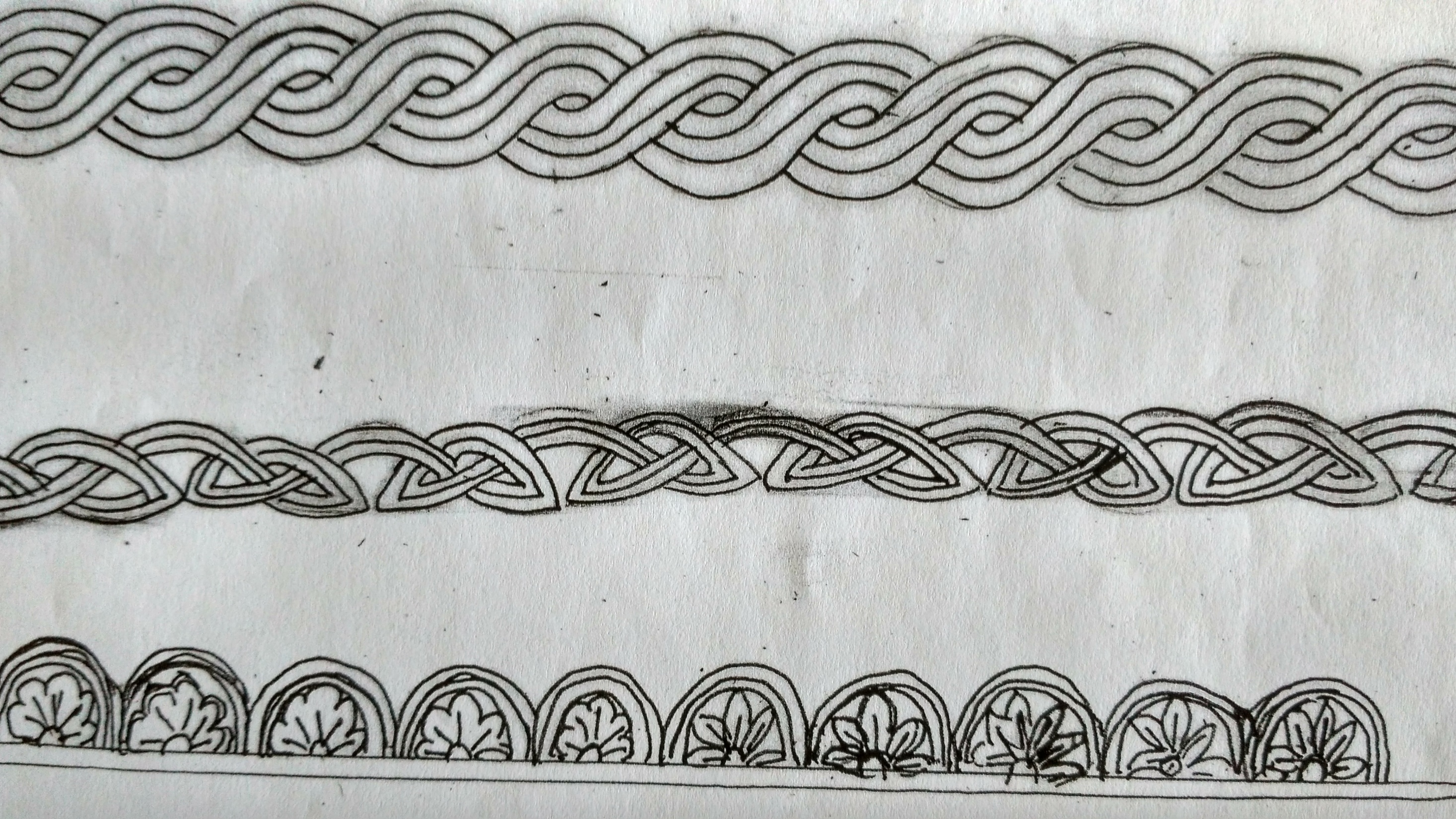 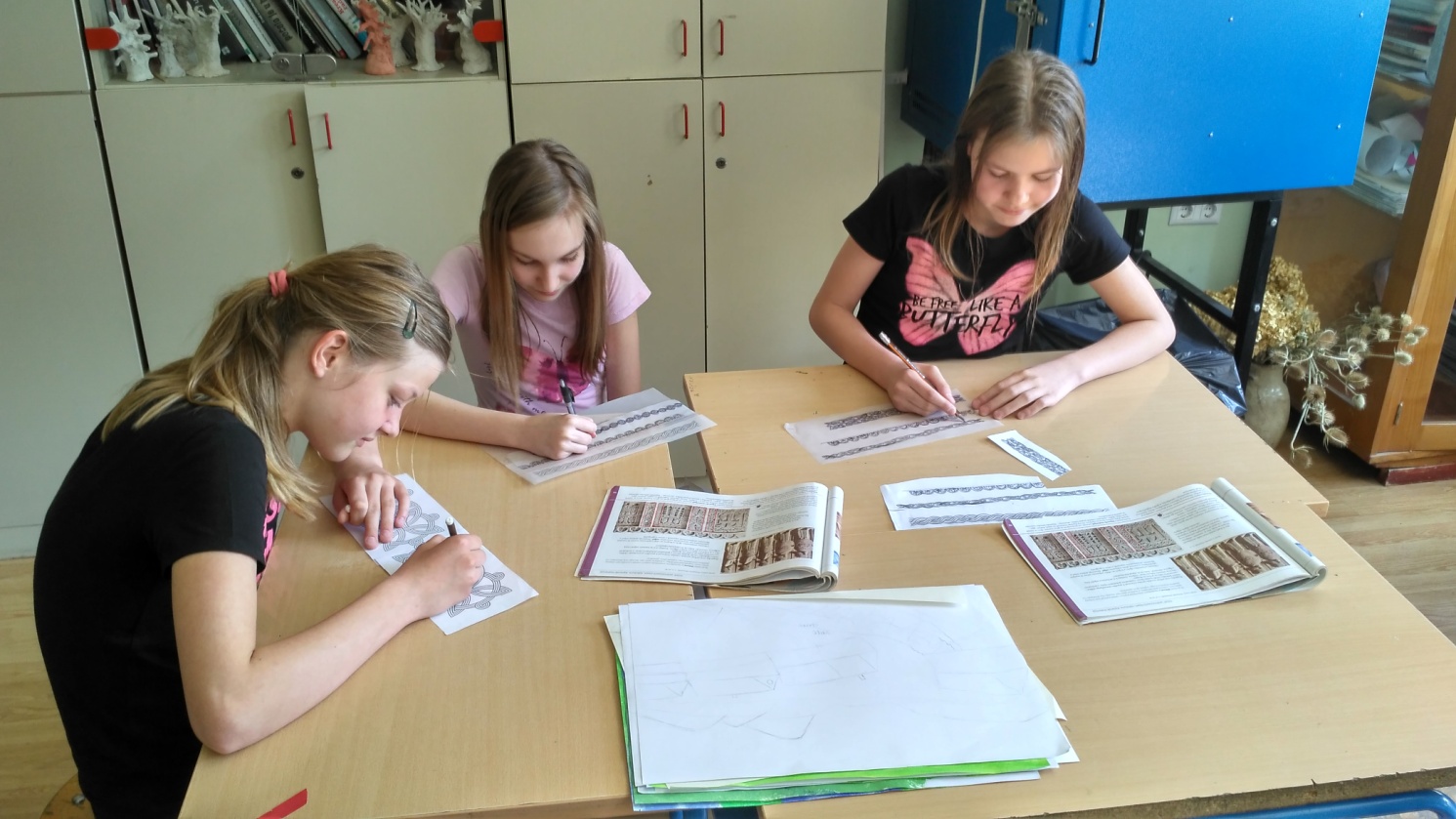 Osobne karte biljakaHrvatskim pleterom  osobne karte ukrasili su  likovnjaci i učiteljica Š. Jugović
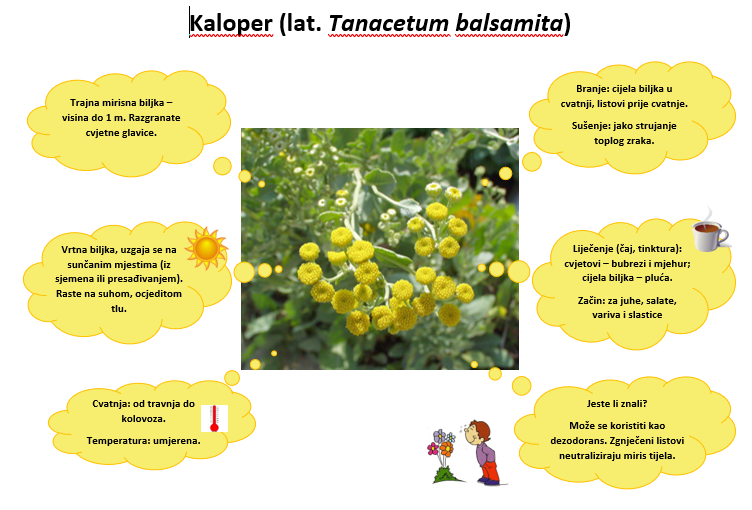 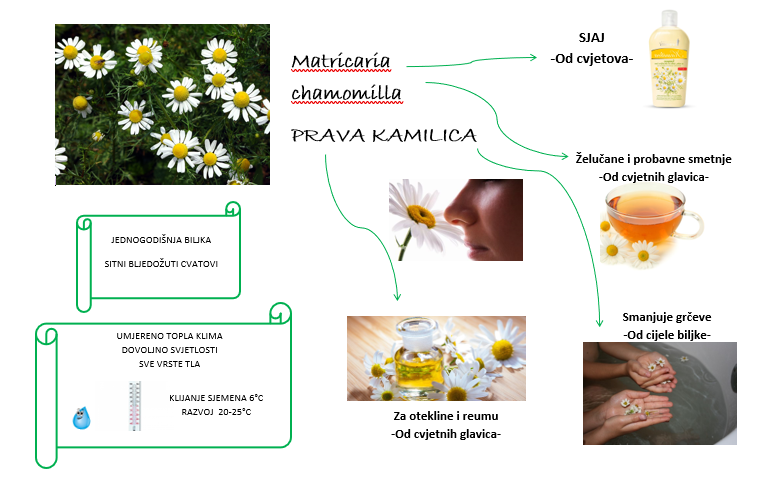 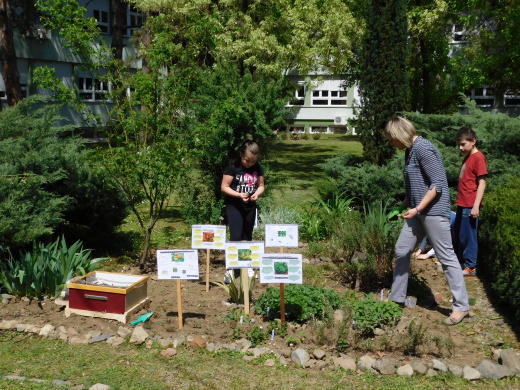 6. faza:

Nakon  što su učenici i njihovi učitelji napravili sve potrebne predradnje predviđene projektom „Želim stablo“, početkom travnja 2018.  posadili su  gredicu biljaka u školskom vrtu.   Oblik gredice je isplanirala , a sadnjom koordinirala  učiteljica T. Višić.
Uz biljke postavljene su i njihove osobne karte.
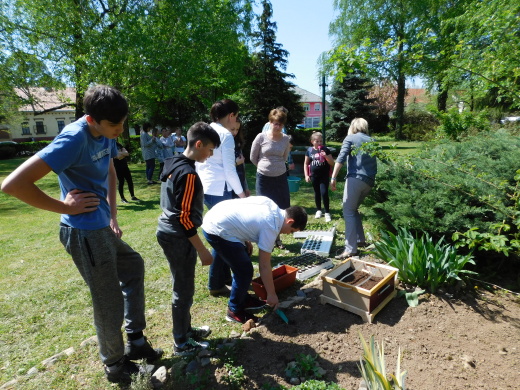 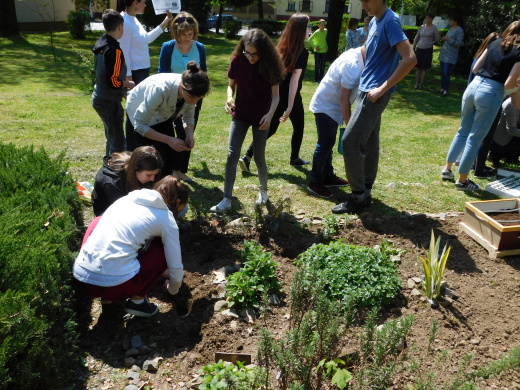 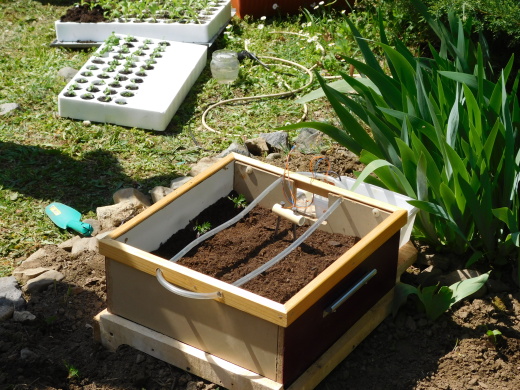 U pogon smo pustili pumpu kojom upravlja micro-bit
Učenici su postavili  hipotezu da će brže rasti biljke koje su zalijevane- u izrađenoj kontrolnoj gredici, nego one koje su u tlu. Nakon nekoliko dana to se i potvrdilo.

Slikom i tekstom sve su bilježili novinari i učiteljica M.Banovčić
http://os-ljgaja-ng.skole.hr/
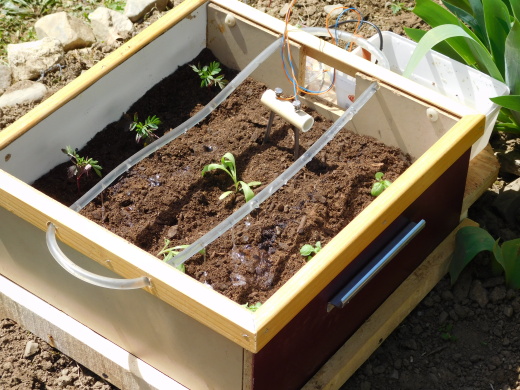 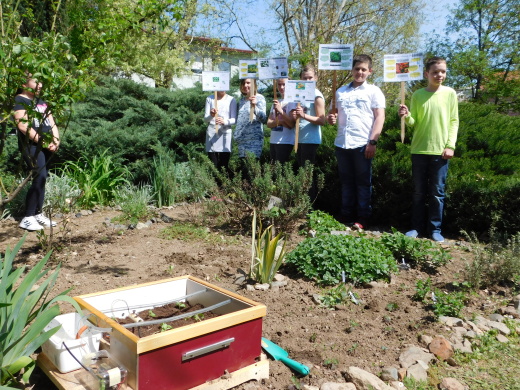 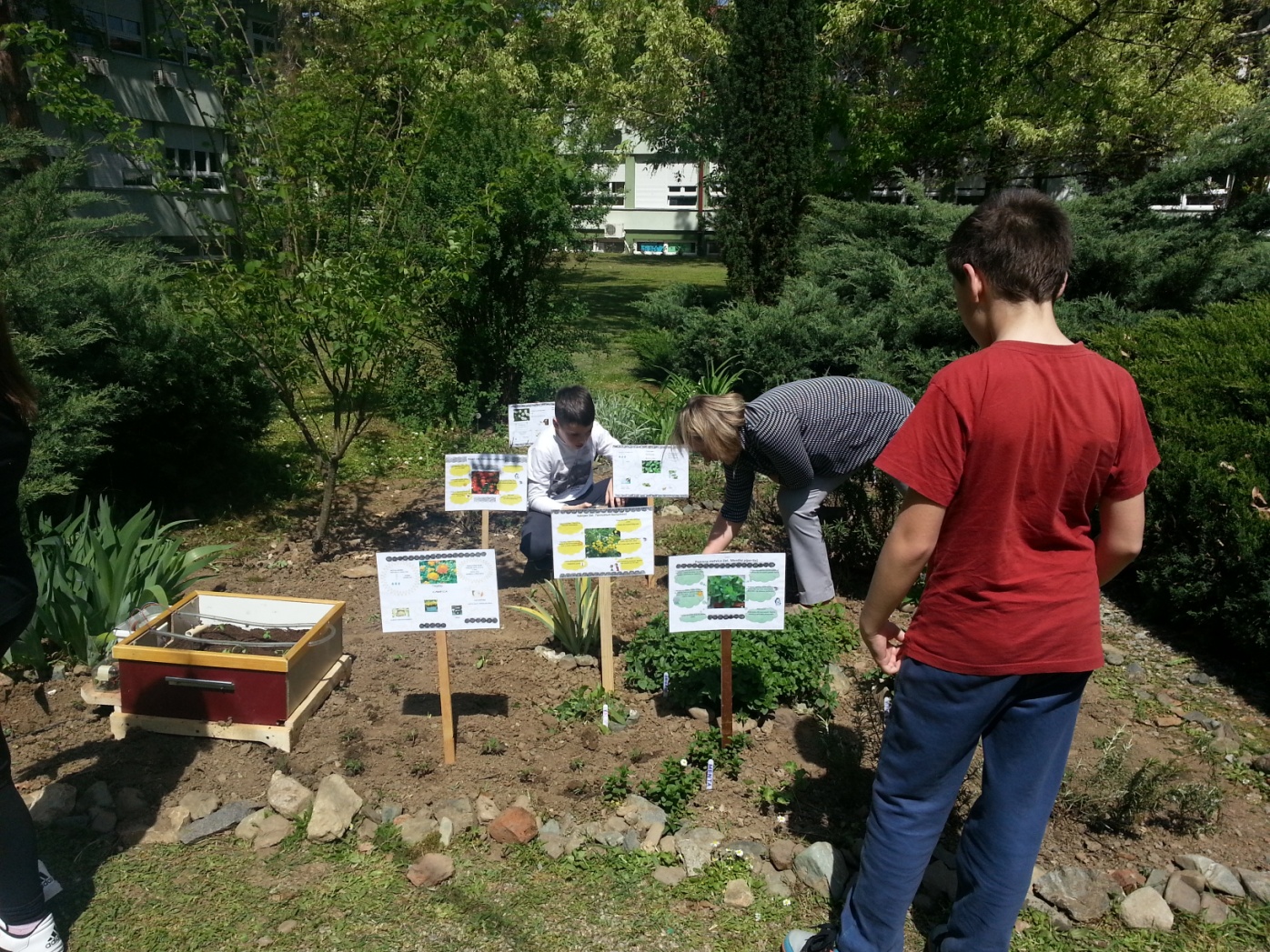 Gotova gredica…
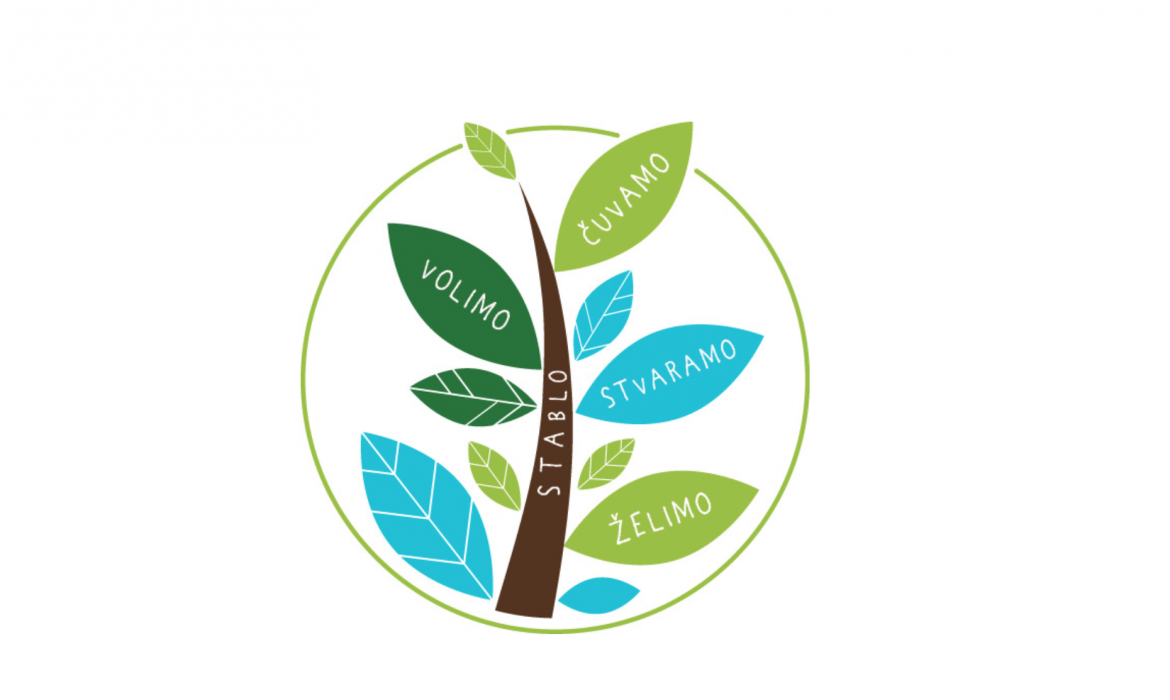 Plan za budućnost…
Na osnovu dobivenih pokazatelja, a  s obzirom na naše podneblje, planiramo postaviti navodnjavanje na cijelu „Mirisnu gredicu” , kako bismo omogućili bolji i brži rast ljekovitih biljaka.

To ćemo učiniti tako da će se cijeli sustav pokretati pomoću microbita, a jače zalijevanje ćemo postići snažnijom pumpom spojenom preko arduino releja kojim upravlja microbit.